Hamilton County Elementary School
i-Ready Data
i-Ready Reading Overview
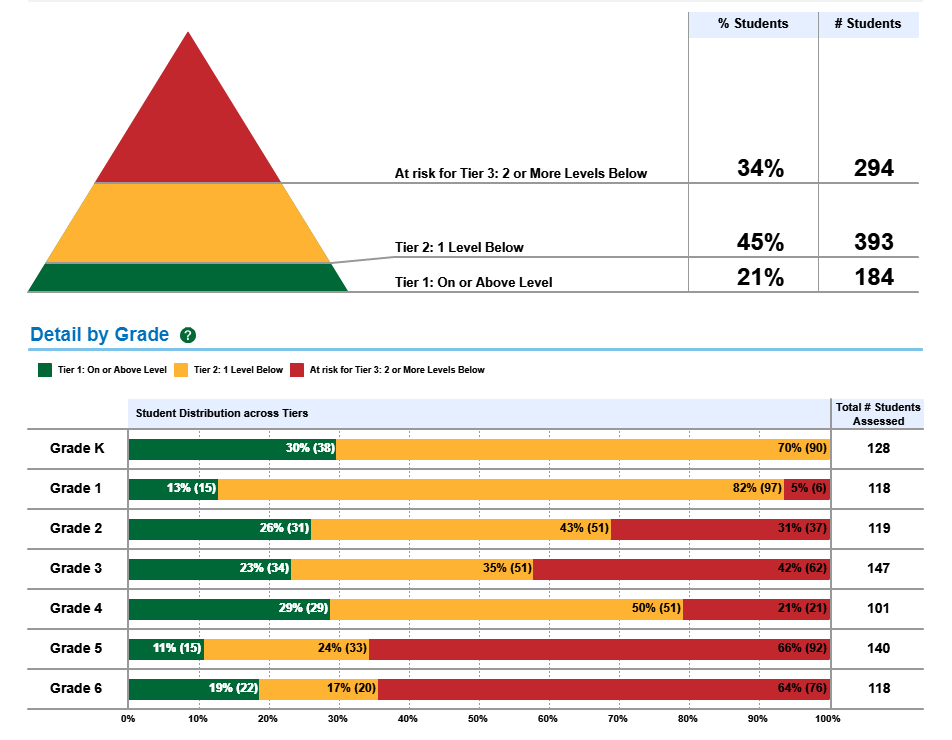 i-Ready Reading Predicted Proficiency
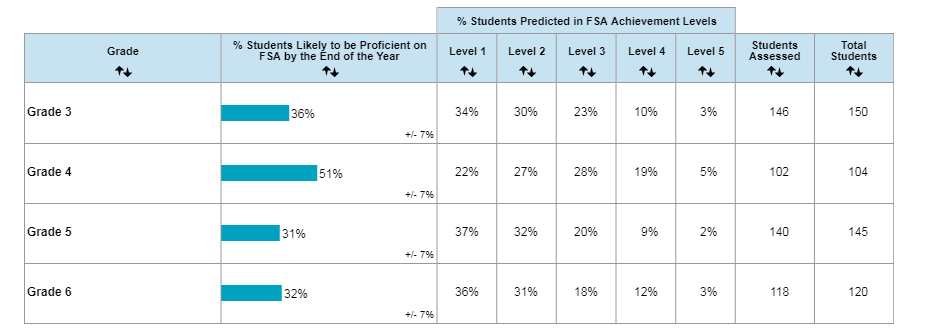 i-Ready Math Overview
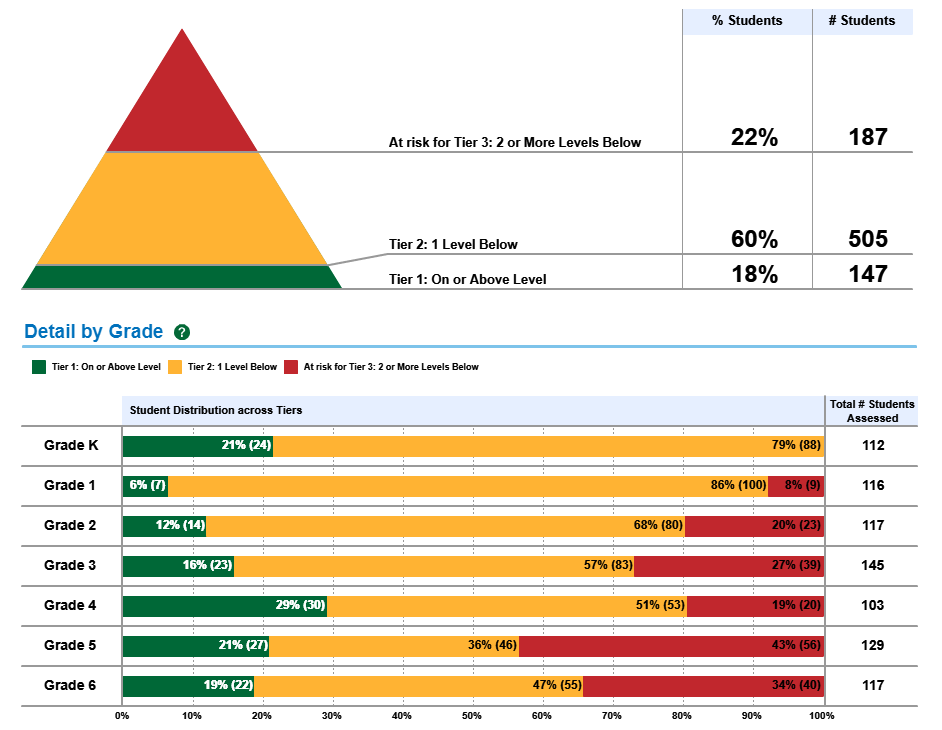 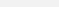 i-Ready Math Predicted Proficiency
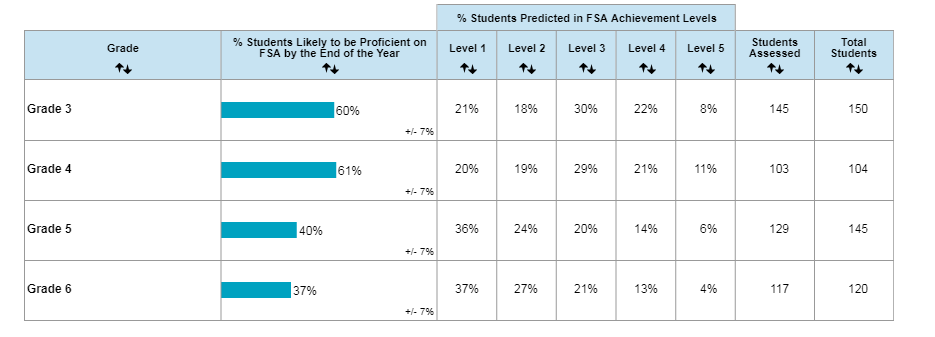 STAR Data
STAR Early Literacy, STAR Reading and STAR Math
Kindergarten Early Literacy
1st Grade STAR Reading
1st Grade STAR Math
2nd Grade STAR Reading
2nd Grade STAR Math
3rd Grade STAR Reading
3rd Grade STAR Math
4th Grade STAR Reading
4th Grade STAR Math
5th Grade STAR Reading
5th Grade STAR Math
6th Grade STAR Reading
6th Grade STAR Math
Performance Matters Data
QUARTerLY BENCHMARK ASSESSMENTS
ELA Progress Monitoring Cut Scores
3RD Grade ELAPerformance Matters Q1 Assessment
4th Grade ELAPerformance Matters Q1 Assessment
5th Grade ELAPerformance Matters Q1 Assessment
6th Grade ELAPerformance Matters Q1 Assessment
Math Progress Monitoring Cut Scores
3rd Grade MathPerformance Matters Q1 Assessment
4th Grade MathPerformance Matters Q1 Assessment
5th Grade MathPerformance Matters Q1 Assessment
6th Grade MathPerformance Matters Q1 Assessment
Attendance
Attendance
259 students have missed 5 or more days
62 students have missed 10 or more days
45 students have missed 15 or more days
Early Warning System: Number of Students with 5 or more Days Missed
Discipline
Early Warning System: Number of Students with Referrals
Discipline
30 students with 1 referral
10 students with 2 referrals
5 students with 3 referrals
2 students with 4 referrals